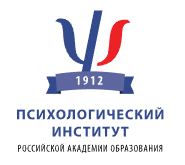 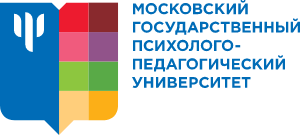 The main characteristics of the intellectual and personal development of modern children of primary school age
Joukova E.S., 
Bogoyavlenskaya D.B., 
Artemenkov S.L.
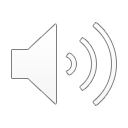 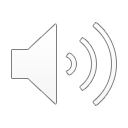 Relevance and purpose of the work
The relevance of this work is dictated by the concern of the pedagogical and psychological community with the difficulties in teaching modern children. 
Comparison of the results of studies of different years made it possible to see the main characteristics of the intellectual and personal development of a modern student. 
The purpose of the study was to compare the mental and personal development of students in grade 2 with a difference of 10 years.
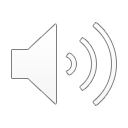 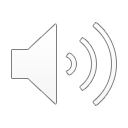 Research methods and sample
The study was conducted using 
"Creative Field" method (D.B. Bogoyavlenskaya) and 
"Standard Progressive Matrices" test by J. Raven. 
The sample was 100 people: 50 people in 2013 and 50 people in 2022-2023 years.
Schoolchildren of standard classes of a comprehensive school.
Statistical analysis and the Mann Whitney U Test (Wilcoxon Rank Sum Test) were used to process the obtained data in R.
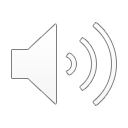 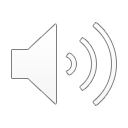 Description of indicators
Creative field method
Smart Metrics:
E - the number of errors in the learning experiment.
T - time for solving the main problem in the main experiment.
Regulatory indicators:
S - Sensorimotor coordination
Personal indicators:
B - cognitive motivation (A - higher resolution).

Test "Standard Progressive Matrices" by J. Raven
R - the level of intellectual development according to the test "Progressive matrices" by J. Raven (series A, B, C)
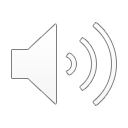 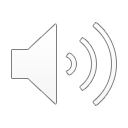 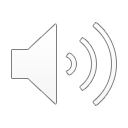 Conventions
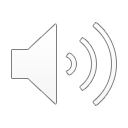 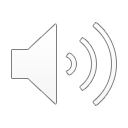 Results: intellectual development
The level of intellectual development in the modern sample is reduced compared to the same age group 10 years ago. 
Mastering a new activity in the "Creative Field", the average level of intelligence according to the Raven test show a decrease in the average values of learning ability and intelligence among modern schoolchildren. 
The time to solve the main problem tends to worsen in the modern sample.
The difference in the level of sensorimotor coordination between the two samples is also characterized by a decrease in the modern sample.
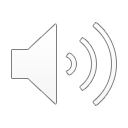 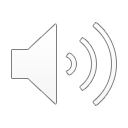 Results: personal development
We observed a decrease in manifestations of cognitive motivation. 
Modern children demonstrate a stimulus-productive strategy in activity. 
In the modern sample, the number of children who have shown the ability to develop activities on their own initiative is reduced by more than 2 times: 
12 people in 2013 and 5 people in 2022-2023.
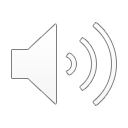 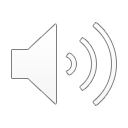 Descriptive statistics for the 2013 sample
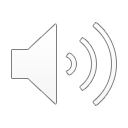 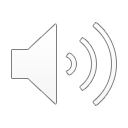 Descriptive statistics for the 2022 - 2023 sample
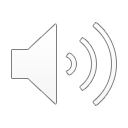 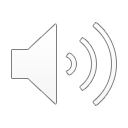 The average intelligence (according to Raven) in the first group (2013) is greater than in the second (2022-2023) at p = 4.606e-11
> wilcox.test(Raven3, Raven4)
	Wilcoxon rank sum test with continuity correction
data:  Raven3 and Raven4
W = 2187.5, p-value = 9.212e-11
alternative hypothesis: true location shift is not equal to 0
> wilcox.test(Raven3, Raven4, alternative="greater")
	Wilcoxon rank sum test with continuity correction
data:  Raven3 and Raven4
W = 2187.5, p-value = 4.606e-11
alternative hypothesis: true location shift is greater than 0.

Mean R3 > mean R4
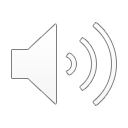 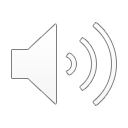 The average number of errors in mastering a new activity in the first group (2013) is less than in the second (2022-2023) at p = 0.0003755
> wilcox.test(E3, E4)
	Wilcoxon rank sum test with continuity correction
data:  E3 and E4
W = 761.5, p-value = 0.0007511
alternative hypothesis: true location shift is not equal to 0
> wilcox.test(E3, E4, alternative="less")
	Wilcoxon rank sum test with continuity correction
data:  E3 and E4
W = 761.5, p-value = 0.0003755
alternative hypothesis: true location shift is less than 0.

Mean E3 < Mean E4
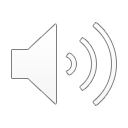 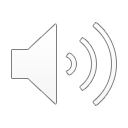 The average time to solve the main problem in the samples does not differ significantly at p = 0.1944. In the first sample (2013), it is generally less than in the second sample (2022-2023)
> wilcox.test(Time3, Time4)
	Wilcoxon rank sum test with continuity correction
data:  Time3 and Time4
W = 1124.5, p-value = 0.3888
alternative hypothesis: true location shift is not equal to 0
> wilcox.test(Time3, Time4, alternative="less")
	Wilcoxon rank sum test with continuity correction
data:  Time3 and Time4
W = 1124.5, p-value = 0.1944
alternative hypothesis: true location shift is less than 0.
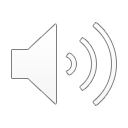 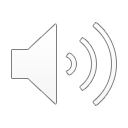 Cognitive motivation in the two samples significantly differs in the direction of its decrease in the modern sample at p = 0.03224
> wilcox.test(Giftsabb3, Giftsabb4)
	Wilcoxon rank sum test with continuity correction
data:  Giftsabb3 and Giftsabb4
W = 1425, p-value = 0.06447
alternative hypothesis: true location shift is not equal to 0
> wilcox.test(Giftsabb3, Giftsabb4, alternative="greater")
	Wilcoxon rank sum test with continuity correction
data:  Giftsabb3 and Giftsabb4
W = 1425, p-value = 0.03224
alternative hypothesis: true location shift is greater than 0.

Mean B3 > Mean B4
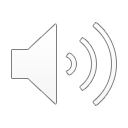 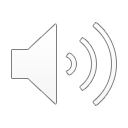 Sensorimotor coordination in the two groups did not differ on average from each other at p = 0.131. At the same time, in the first group (2013), it is slightly better
> wilcox.test(SenMot3, SenMot4)
	Wilcoxon rank sum test with continuity correction
data:  SenMot3 and SenMot4
W = 1402, p-value = 0.262
alternative hypothesis: true location shift is not equal to 0
> wilcox.test(SenMot3, SenMot4, alternative="greater")
	Wilcoxon rank sum test with continuity correction
data:  SenMot3 and SenMot4
W = 1402, p-value = 0.131
alternative hypothesis: true location shift is greater than 0.
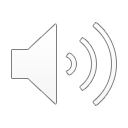 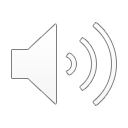 Distributions and Spearman correlations for 2nd grade 2013
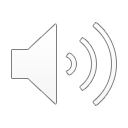 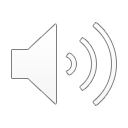 Distributions and Spearman correlations for 2nd grade 2022 - 2023
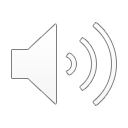 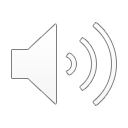 Distributions and Spearman correlations for two slices
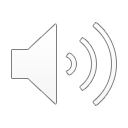 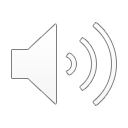 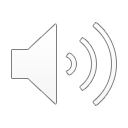 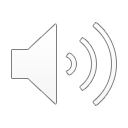 1. Conclusions
The analysis carried out allows us to speak about the trend towards a decrease in the general characteristics of thinking in modern children of primary school age. 
It is more difficult for them than their peers 10 years ago: 
to preserve of the mode of action,
its transfer to new spatial and metric conditions, 
the generalization of action. 
The most important change seems to us at the motivational-need level, which leads to a decrease in the ability to be creative.
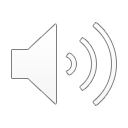 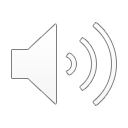 2. Conclusions
The identified differences probably need to be assessed in terms of social and environmental influences and factors in the child's life.
It is necessary to pay attention to those types of activities that were cultivated in the period preceding school (preschool) and occupied the most time and attention, to assess the pedagogical impact on the child during this period of his development.
The obtained data allow us to speak about the social situation of a child's development 10 years ago as more favorable than today.
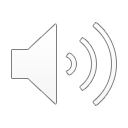 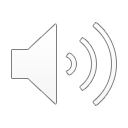 THANK YOU FOR YOUR ATTENTION!!!
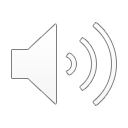 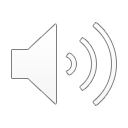